Maternal and child health
Saad Alkhurayji             Ahmad Alamari
Objectives:-

Health behaviors and health systems indicators that affect the health, wellness, and quality of life of women, children, and families. 
Factors affecting pregnancy and childbirth, including preconception health status, Age, access to appropriate preconception and interconception health care, and poverty.
Health risks that include hypertension and heart disease, diabetes, depression, genetic conditions, sexually transmitted diseases (STDs), inadequate nutrition, unhealthy weight, tobacco use and alcohol abuse.
Social and physical determinants of maternal health.
Social and physical determinants of infant and child health.
How to improve the health and well-being of women, infants, children, and families.
MCQs
Which one of the following nutrient deficiency in a pregnant woman
can lead to neural defect in her child?

A) Iron
B) Folate
C) Calcium
D) Omega 3
Which of the following is the mode of transmission of Hepatitis A virus?

A) Blood borne
B) fecal–oral route
C) Air borne
D) Transmit by cutaneous contact
Which of the following side effects are associated with maternal
smoking during pregnancy?

A) Cleft lip
B) cleft palate
C) Sudden infant death syndrome
D) All of them
Which one of the following is considered as a long-term complication of prematuity? 

A) Breathing difficulties 
B) Infections
C) Jaundice
D) Retinopathy of prematurity
Which one of the following is considered as the most common congenital defect?

A) Hearing loss
B) Vision loss
C) Cleft palate
D) Spina bifida
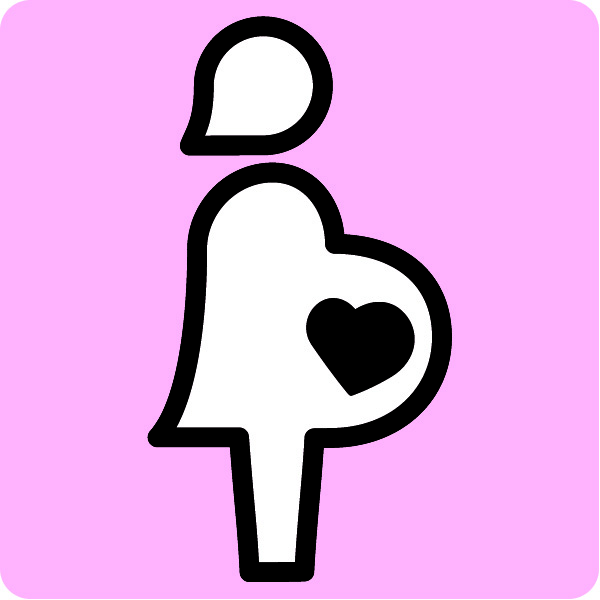 What is maternal health?
Maternal health refers to the health of women during pregnancy, childbirth and the postpartum period.
      
                                                                               WHO
What is a health indicator?
A measurable characteristic that describes: 
 the health of a population (e.g., life expectancy, mortality, disease incidence or prevalence, or other health states); 
 determinants of health (e.g., health behaviors, health risk factors, physical environments, and socioeconomic environments); 
 health care access, cost, quality, and use.

CDC
The 11 indicators of maternal, newborn and child health
The 11 indicators of maternal, newborn and child health
Maternal mortality ratio
Maternal death is the death of a woman while pregnant or within 42 days of termination of pregnancy, irrespective of the duration and site of the pregnancy, from any cause related to or aggravated by the pregnancy or its management but not from accidental or incidental causes.

The maternal mortality ratio (MMR) is the ratio of the number of maternal deaths during a given time period per 100,000 live births during the same time-period.
 
   All maternal deaths occurring within a reference period (usually 1 year) ______________________________________________________Total number of live births occurring within the reference period
x100,000
Extra info 
For further reading
Key facts ( From WHO)
Every day, approximately 830 women die from preventable causes related to pregnancy and childbirth. 
99% of all maternal deaths occur in developing countries. 
Maternal mortality is higher in women living in rural areas and among poorer communities. 
Skilled care before, during and after childbirth can save the lives of women and newborn babies. 
Between 1990 and 2015, maternal mortality worldwide dropped by about 44%.
The maternal mortality ratio in developing countries in 2015 is 239 per 100 000 live births versus 12 per 100 000 live births in developed countries.
Extra info 
For further reading
Key facts ( From WHO)
Between 2016 and 2030, as part of the Sustainable Development Goals, the target is to reduce the global maternal mortality ratio to less than 70 per 100 000 live births.
More than half of these deaths occur in sub-Saharan Africa and almost one third occur in South Asia.
The risk of maternal mortality is highest for adolescent girls under 15 years old 
complications in pregnancy and childbirth is a leading cause of death among adolescent girls in developing countries.
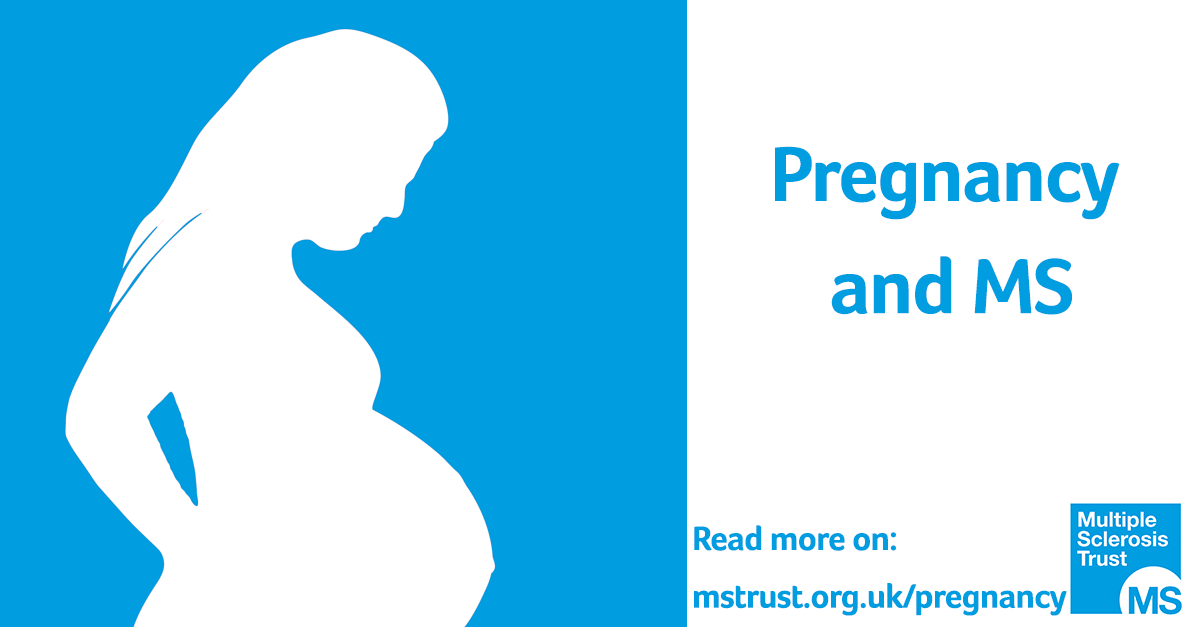 Factors affecting pregnancy and childbirth
preconception health status.
Age. 
access to appropriate preconception and interconception health care.
poverty.
1- preconception health status
Preconception health refers to the health of women and men during their reproductive years.
 It focuses on taking steps now to protect the health of a baby they might have sometime in the future.
All women can benefit from preconception health, whether or not they plan to have a baby one day. This is because part of preconception health is about people getting and staying healthy overall, throughout their lives.
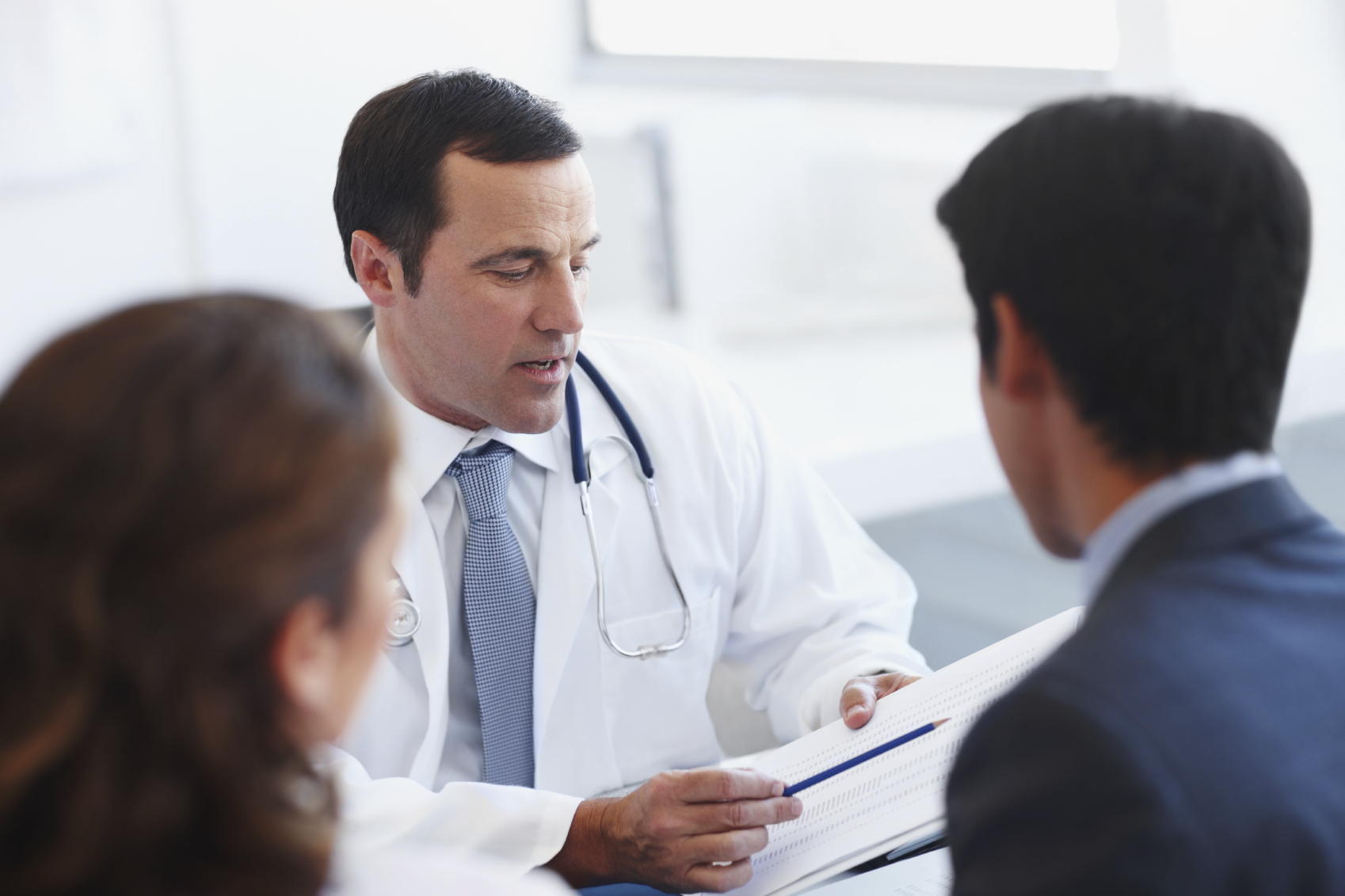 Preconception health recommendations by CDC.
1- See Your Doctor:
To control any current medical condition e.g. DM, HTN, STDs.
To discuss Lifestyle and Behaviors e.g. smoking, drinking or live around toxic substances.
To check Vaccinations.

2- Take 400 Micrograms of Folic Acid Every Day:
Folic acid also is important to help prevent major birth defects of the baby’s brain and spine .
Helps skin, hair, and nails to regenerate. 
3- Stop Smoking, Using “Street” Drugs, and Drinking Excessive Amounts of Alcohol
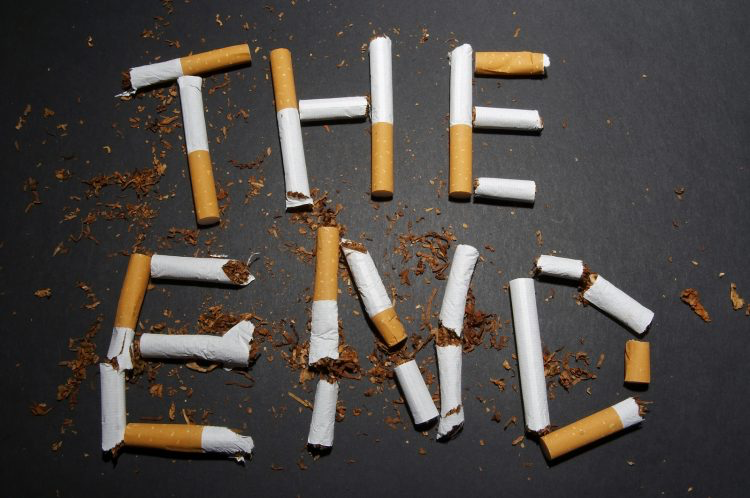 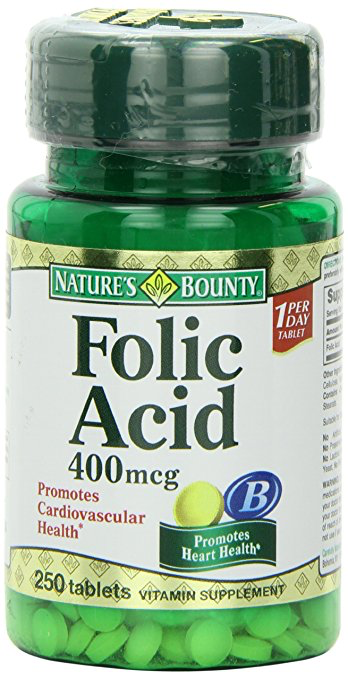 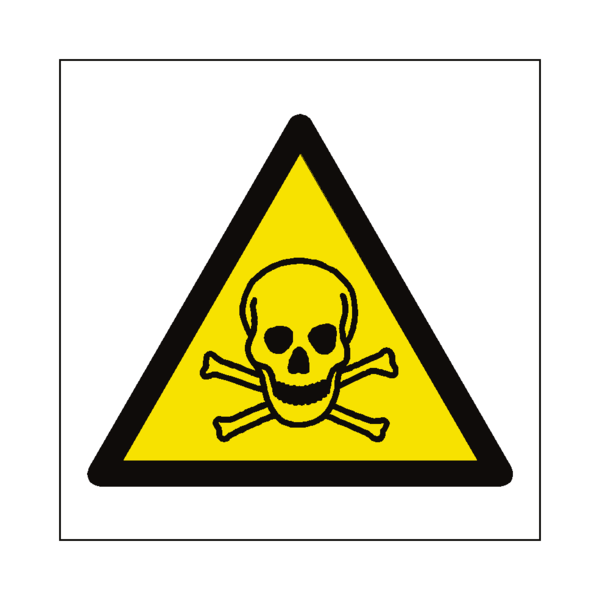 Preconception health recommendations by CDC.
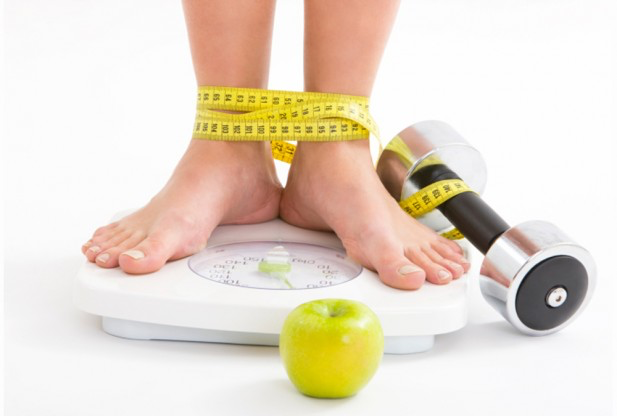 4- Avoid Toxic Substances:
Exposure to toxic substances and other harmful materials at work or at home, such as synthetic chemicals, metals, fertilizer, bug spray, and cat or rodent feces, can hurt the reproductive systems of men and women.

5- Reach and Maintain a Healthy Weight.
6- Get Help for Violence if present.
7-Check Family History for inherited disorders.
8- Maintain mental health and stress relieving.
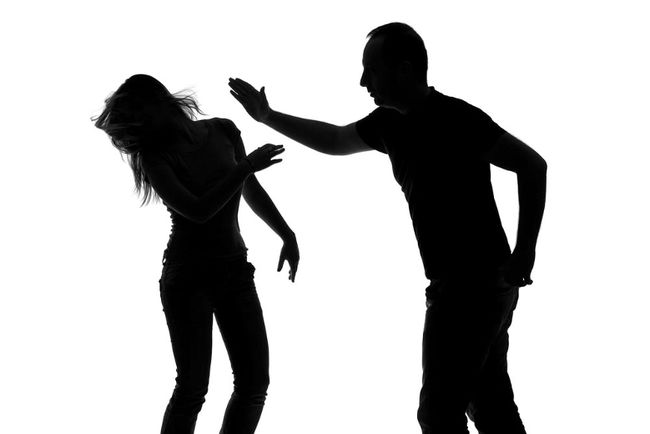 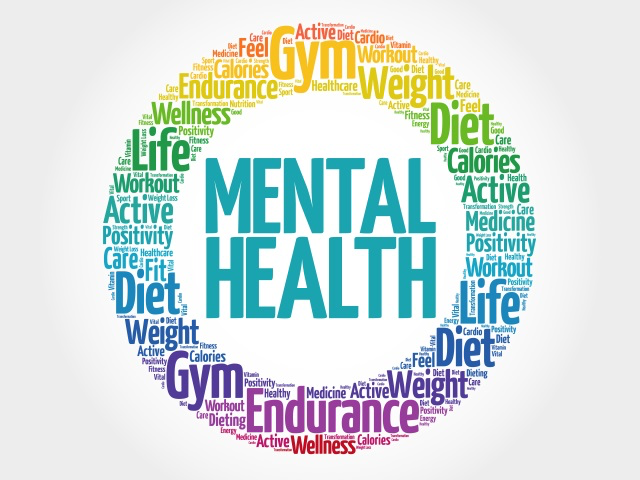 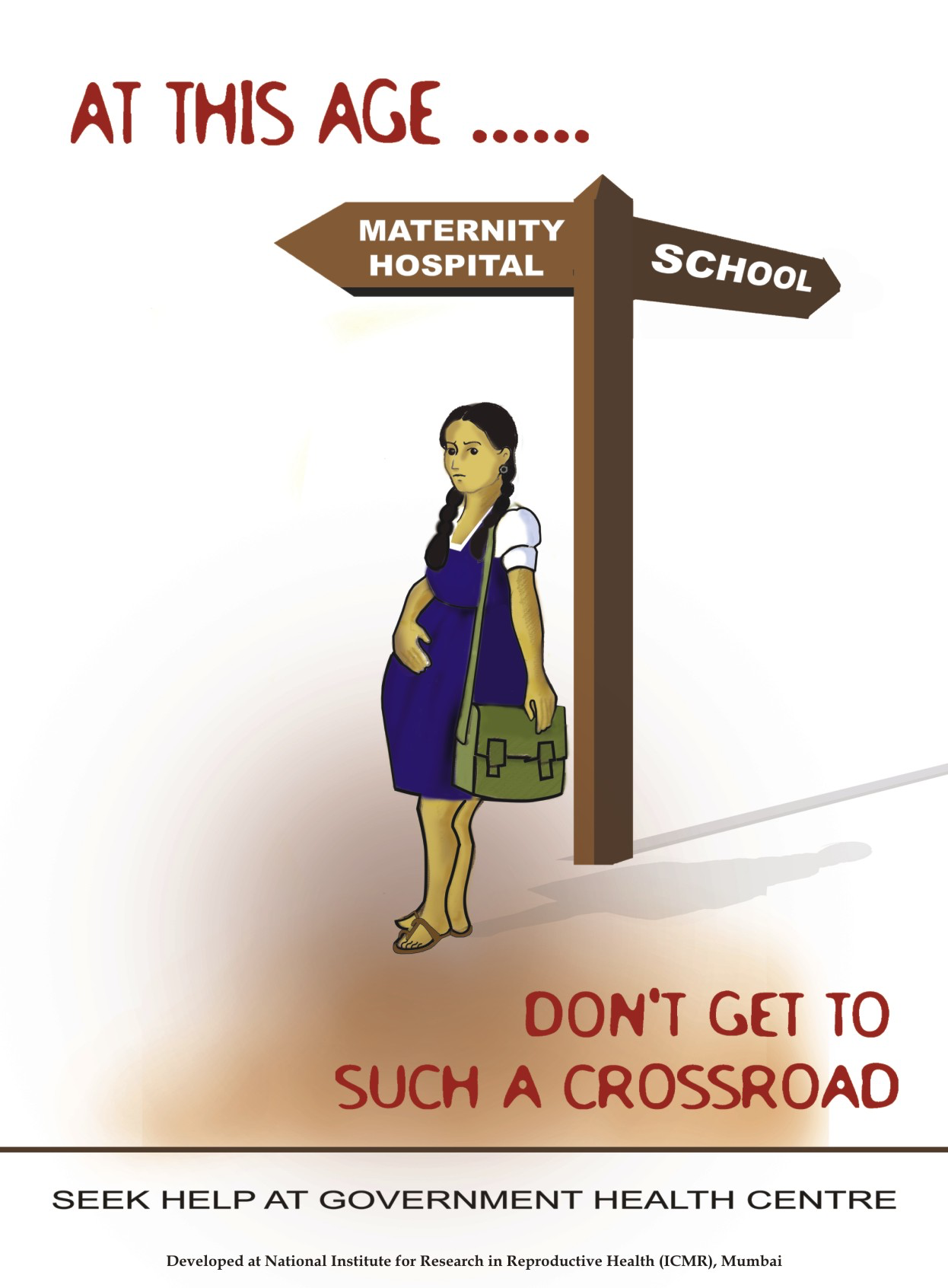 2- Age
Adolescent Females:

Complications during pregnancy and childbirth are the second cause of death for 15-19 year-old girls globally.
Babies born to adolescent mothers face a substantially higher risk of dying than those born to women aged 20 to 24.
The most favorable survival rates were among first births to mothers aged 20-24 and among first and second births to mothers aged 25-29.
2- Age
Older Aged Females :

both miscarriage and ectopic pregnancy are more common in older women.
by the age of 45, woman have about a one-in-two risk of miscarrying.
The risk of Down's syndrome, according to age, is: 
age 20: one in 1,500
age 30: one in 900
age 40: one in 100
age 45: one in 50 or greater
more likely to give birth by caesarean and this increases the older the woman is. 
Reasons why caesarean may be more likely include:
 baby is in an abnormal position at birth, particularly in women over 40 and expecting first baby.
increased risk of fetal distress during labour, particularly for first-time pregnancies in women aged over 40.
 greater likelihood of long labour, because the muscles of womb work less efficiently when women are older
3-  access to appropriate Preconception and interconception health care
Preconception health care :
Is the medical care of a woman or man receives from the doctor or other health professionals that aimed to increase the chance of having a healthy baby.  
Inter-conceptional health care: 
interconception health involves helping a woman understand the importance of being healthy between pregnancies and the need to wait at least 18 months before becoming pregnant again to help optimize birth outcome.
3- access to appropriate Preconception and interconception health care
Talking to a health-care provider before becoming pregnant at least 6 months.
Why?
Because a woman might have a subsequent pregnancy, services in the postpartum period 
(e.g., Accessing services such as the Special Supplemental Nutrition Program for Women, Infants, and Children.) So the women can maintain or regain good health.
4- poverty
For further reading
According to a study titled Poverty during pregnancy: Its effects on child health outcomes:

mothers living in poverty are likely to face multiple stressful life events, including lone-mother and teenage pregnancies, unemployment, more crowded or polluted physical environments, and far fewer resources to deal with these exposures.
And for their fetuses there are increased risks for preterm birth, intrauterine growth restriction, and neonatal or infant death.
Poverty has consistently been found to be a powerful determinant of delayed cognitive development and poor school performance.
 Behavior problems among young children and adolescents are strongly associated with maternal poverty.
Maternal and Child Care
Routine PRENATAL Tests
High risk Factor in maternal and child health
HTN
Heart Disease
GDM
Tobacco &alcohol use
STDs
Nutrition
Unhealthy weight
Genetic factor
Post partum depression
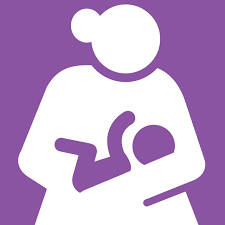 Hypertension
Most common medical problem encountered during pregnancy, complicating 2-3% of pregnancies.
Chronic poorly-controlled high blood pressure before and during pregnancy puts a pregnant woman and her baby at risk for problems.
It is associated with an increased risk for maternal complications such as:    
preeclampsia.
placental abruption.
gestational diabetes.
Future cardiovascular disease.
poor birth outcomes such as :
preterm delivery, 
small infant.
 infant death.
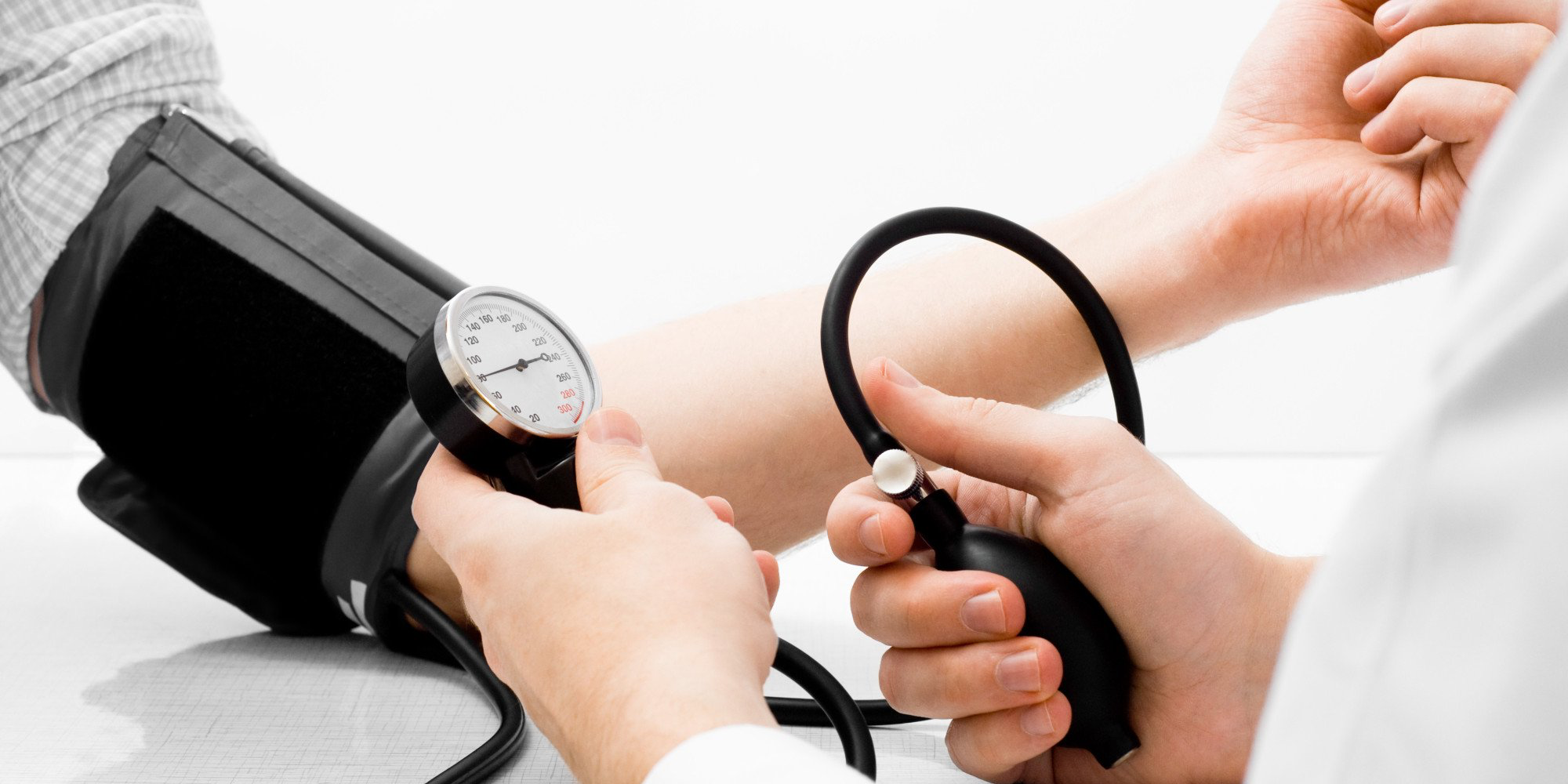 Extra objective  by the doctor
Hypertension
Preeclampsia:
Preeclampsia AKA pregnancy-induced hypertension (PIH) is a complication of pregnancy marked by hypertension and proteinuria.
Usually appears in the latter part of the second trimester or in the third trimester, but it can occur earlier or postpartum.
Approximately 5-8% of all pregnancies are affected by preeclampsia.
If preeclampsia is left untreated, eclampsia can develop. Eclampsia is a very serious condition in which the woman experiences seizures due to hypertension.
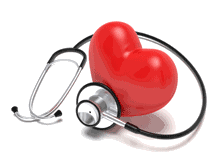 Heart diseases
Cardiovascular disease (CVD) complicates 1% to 4% of pregnancies
Congenital heart disease (CHD) being the most common preexisting condition and hypertension the most common acquired condition.
The incidence of maternal CVD appears to be growing, likely due to increasing maternal age, cardiovascular risk factors (i.e., obesity, diabetes, and hypertension,) and lifespan of patients with CHD


Successful pregnancies can be achieved when cardiac complications are managed during pregnancy.
Gestational Diabetes Mellitus (GDM)
Is when a woman without diabetes,  develops high blood sugar levels during pregnancy.
Approximately 7% of all pregnancies are complicated by GDM more than 200,000 annually.
in gestational diabetes, blood sugar usually returns to normal soon after delivery. But still at risk for type 2 diabetes.
RISK FACTORS :
Age greater than 25
Family history
Excess weight (30 or higher BMI) 

Complication;
Mother : Future DM, preeclampsia, Cesarean birth.
Baby :   high birth weight, low blood sugar, Preterm birth with respiratory distress syndrome
Weight
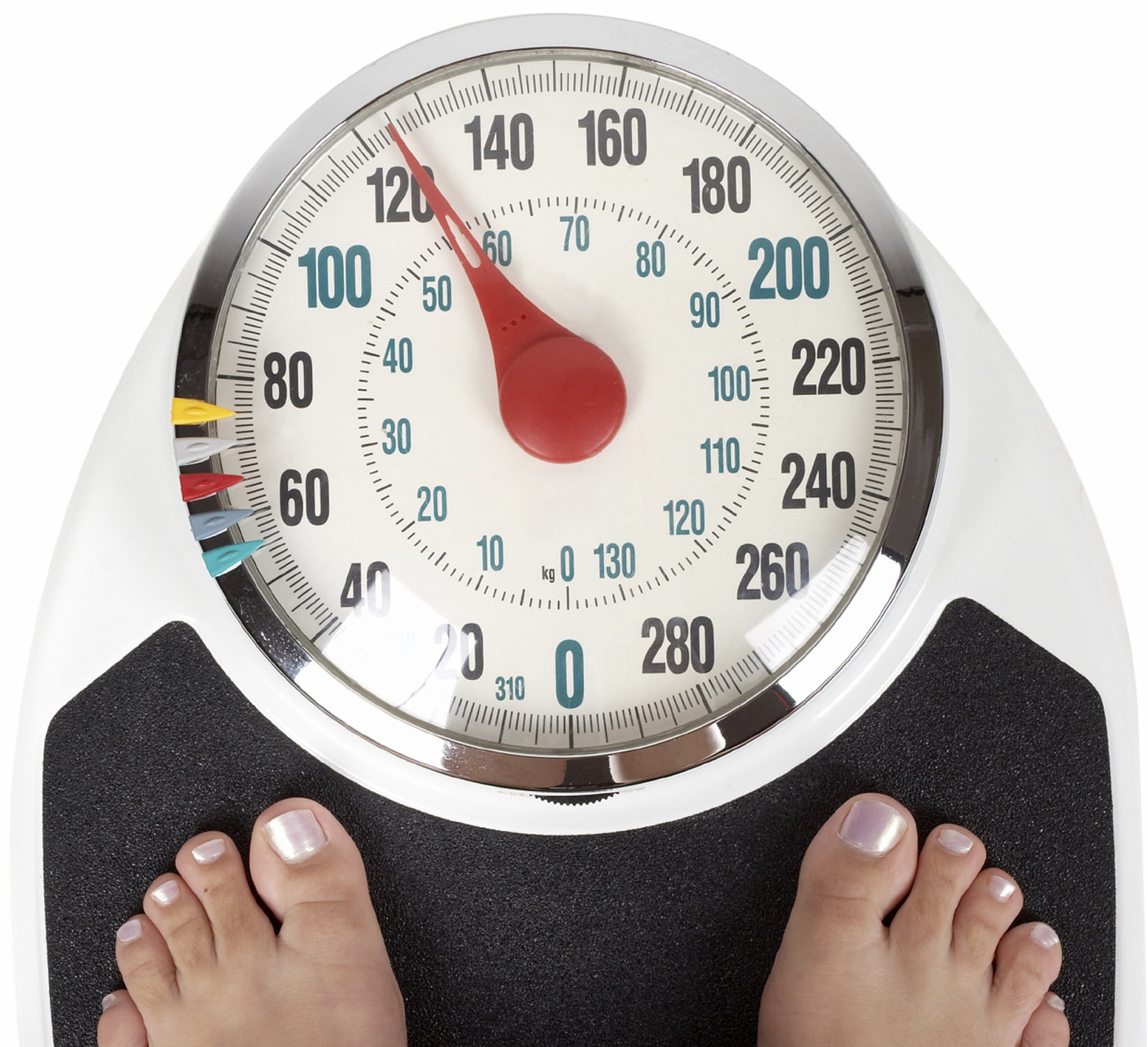 Recent studies suggest that heavier women have greater risk of pregnancy complications including:
Preeclampsia.
GDM.
Stillbirth.
cesarean delivery.
Depression
Depression – Extreme sadness during pregnancy or after birth (postpartum).
Postpartum depression It can start any time during baby’s first year, but it’s most common to start to feel its effects during the first 3 weeks after birth.

Symptoms:
Intense sadness
Helplessness and irritability
Appetite changes
Thoughts of harming self or baby
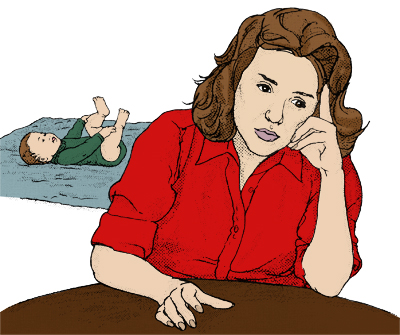 Alcohol use
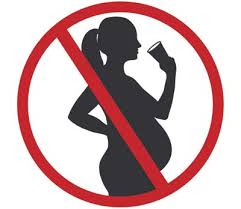 Can pregnant women drink small amount of alcohol or beer? Why?
There is No known safe amount of alcohol use during pregnancy.
Why Alcohol is Dangerous?
Alcohol in the mother's blood passes to the baby through the umbilical cord
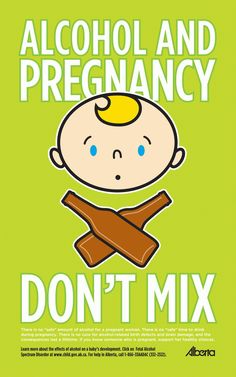 Complication of drinking alcohol during:
Miscarriage, stillbirth
Abnormal facial features
Growth and central nervous system problems
Fetal alcohol spectrum disorders
FASD is a group of disorders caused by prenatal exposure to alcohol.
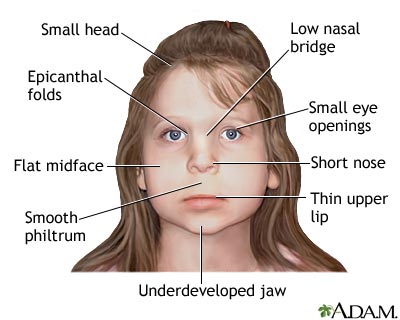 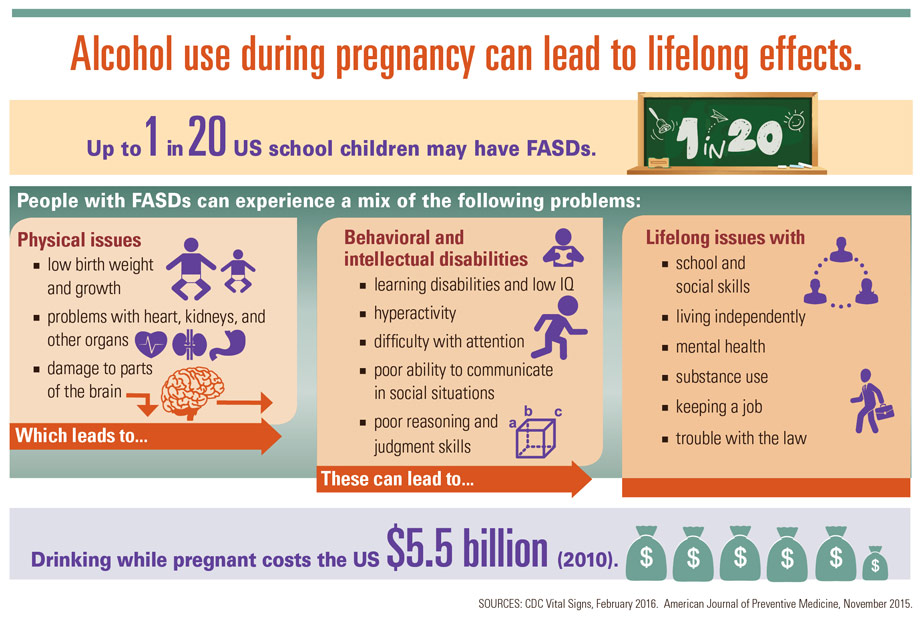 Extra info 
For further reading
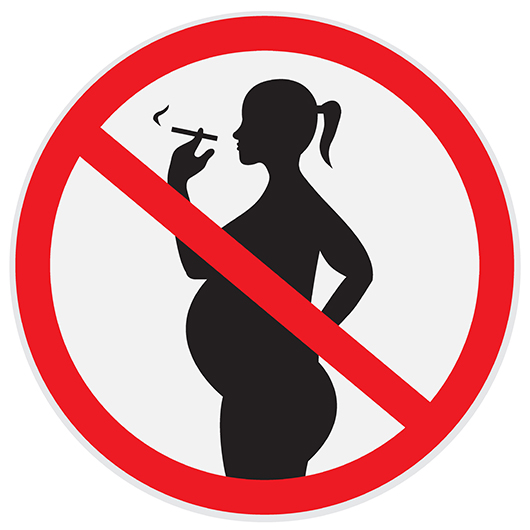 Smoking
Smoking effect:
harder for a woman to get pregnant.
placenta can separate.
Pre-term birth. 
Sudden Infant Death Syndrome 
Cleft lip or cleft palate
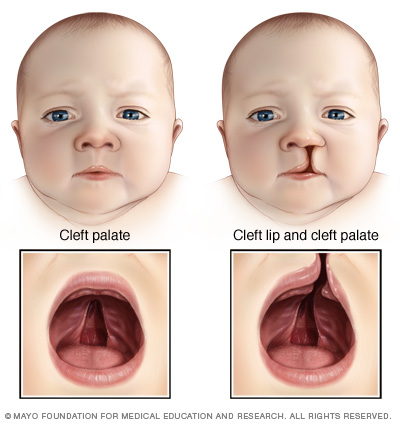 Second smoke effect:
Low birth weight.
Ear infections  AND asthma attacks.
Sudden Infant Death Syndrome
cleft lip and  cleft palate
Nutrition
Poor nutrition during pregnancy may put children at risk of developing long term, irreversible health issues including:
Obesity
Raised levels of cholesterol and blood sugar
Heart disease
Hypertension
Neural Tube Defects
Low IQ.
Nutrition
Important nutrients for the mother and child
Mother
Iron : Preterm birth 
 Neurological  dysfuction
risk of death from bleeding 
during childbirth
Vit A: night blindness
Baby
Folate : neutral tube defect
Calcium : poor skeletal development
Iron: low birth weight
Sexually Transmitted Diseases
1-Perinatal HIV/AIDS
It recommends  that all women who are pregnant or planning to get pregnant should get tested for HIV as early as possible.
If a woman is treated for HIV early in her pregnancy, the risk of transmitting HIV to her baby can be 1% or less.
How to lower the risk of transmitting HIV from the mothers  to their babies?
HIV medicines
No breastfeeding
No pre-chewing her baby’s food.
Cesarean delivery
2- Chlamydia : 
Most women have NO symptoms and it is Easy to cure
Chlamydia lesions on genitals are highly contagious and infect the baby during labor
Complications during Pregnancy : early delivery, eye infection or ectopic pregnancy.
3-Gonorrhea
complications during Pregnancy :miscarriage,  preterm birth
The complications  before and after pregnancy if untreated : cause pelvic inflammatory disease 
Gonorrhea in newborns most commonly affects the eyes
4-Syphilis:
 Typically occurs during second half of pregnancy
May be transmitted to baby by infected mother.
It is linked to premature birth, stillbirth.
death in some cases



5-Herpes simplex virus:
Herpes is safe in pregnant women until she get ready to deliver.
Herpes lesions on genitals are highly contagious and infect the baby during labor
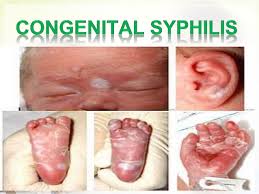 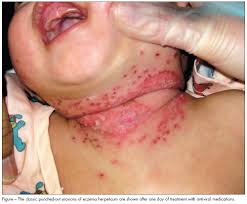 Hepatitis Acute viral hepatitis is the most common cause of jaundice in pregnancy.
Hepatitis B
Transmission: through blood, but less likely through semen, vaginal discharge, saliva, and other body fluids.

When it transmit to the baby?
During, or after vaginal or C-section delivery. 

How it can be prevented?
A vaccine can prevent HBV infection, and most babies get it at birth.
 But they get the immune globulin only if the mother has or is suspected of having HBV.
 CDC recommends that babies get the HBIG shot and the first dose of Hepatitis B  vaccine within 12 hours of being born. 

Does it transmit by breast feeding? 
breastfeeding is safe because it can’t transmit by breastfeeding
Hepatitis
Hepatitis C 
Transmission: contact with blood including sharing needles or other tools to inject drugs. 

Where baby can acquire the infection?
  It can happen in the womb, during delivery, or after the baby is born.
  The disease usually does not affect the baby before birth.

Does it transmit by breast feeding? 
The baby can’t catch the virus from  breast milk, unless the nipples are cracked or bleeding since the virus spreads through blood

Does caesarian infection prevent transmission?
The role of caesarian section in lowering transmission is unbeneficial and There is no preventive treatment at this time that can influence the rate of transmission of the virus from mother to infant.
Hepatitis
Hepatitis C 

When to check if infection has resolved and why ?
 It is recommend to test a baby for hepatitis C after they’re 18 months old because Checking before then isn’t useful because a very young infant still carries his mother’s antibodies to HCV.

Should doctor give anti-hepatitis C Medications for pregnant lady to prevent transmission?
 Medications for hepatitis C  are contraindicated during pregnancy due to risk of birth defects.

Note: Transmission of the virus to the fetus is highest in women with hepatitis C RNA titer greater than 1 million
Hepatitis
Hepatitis A 

Transmission: fecal–oral route, such as through dirty hands during food prep more common in places without clean food and water and with poor sanitation systems. 
Most people recover on their own without treatment. 
It’s rare for pregnant women to pass it to her child.
It can lead to dangerous complications, such as causing  placental separation.
Case
Norah is 28years old pregnant women complaining from abdominal pain ,nausea and fever for 2 days. She notice her urine was dark.
She also noticed that her eyes were pale yellow.
And she had received blood weeks ago.
What is the hypothesis of this case ?
Hepatitis B,C
HIV
On physical examination :yellowish of the skin 
We checked HBsAG  and it  was +ve and anti HcV was -ve
What is the deferential diagnoses ?
Hepatitis B
Can Hepatitis B be spread to babies?
What we can do to reduce the chance of Transmission of
Hepatitis B to the baby?
Mental
Physical
child health
Social well-being
Environmental
When to start taking care of the child?
Child health is started even before pregnancy, both mother and father preconception health is important to give a health baby, even healthy family history is crucial for a healthy life for the child.


Child health care includes:-

Preconception care
Conception care
Postconception care including delivery
Extra objective  by the doctor
Skilled attendant personnel
Skilled attendant personnel could be a doctor, a nurse or a mid-wive

Recent studies demonstrated that the presence of skilled personnel passing delivery is associated with a huge decline in both maternal and neonatal mortality
Extra objective  by the doctor
Types of delivery
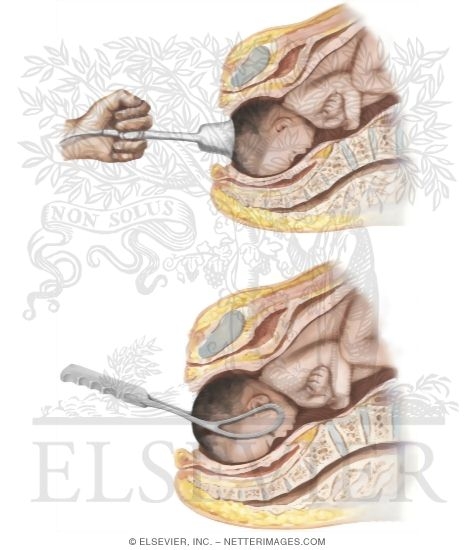 Vaginal Delivery
Cesarian Section (very large baby-beach
 preasentation)
Vaginal Birth After Cesarian
Vacuum Extraction
Forceps Delivery
Extra objective  by the doctor
Pros and cons of vaginal delivery 
The mother will have more early contact with her baby than a woman who has undergone surgery, and she can initiate breastfeeding sooner.
During a vaginal delivery, muscles involved in the process are more likely to squeeze out fluid found in a newborn's lungs, which is a benefit because it makes babies less likely to suffer breathing problems at birth.
Babies born vaginally also receive an early dose of good bacteria as they travel through their mother's birth canal, which may boost their immune systems and protect their intestinal tracts.

And as a disadvantage of for vaginal birth large babies may be traumatized during birth.
Extra objective  by the doctor
Preterm birth and it’s effects on newborns 

A typical pregnancy lasts about 40 weeks, yet some babies arrive sooner. A premature birth is a birth that takes place before the 37th week of pregnancy. 



Short-term complications							Long-term complications
Jaundice 										Cerebral palsy
Kidney problems								Retinopathy of prematurity
Infections										Hearing loss
Breathing difficulties 							Impaired cognestion 
Intraventricular hemorrhage of the brain
Extra objective  by the doctor
Extra objective  by the doctor
Social, personal and economical characteristics 
Low or high maternal age
Black race 
Low maternal income or socioeconomic status
Medical and pregnancy conditions
Infection
Prior preterm birth
Carrying more than one baby (twins)
High blood pressure during pregnancy
Behavioral 
Tobacco and alcohol use 
Substance abuse 
Late prenatal care
stress
Further reading is preferred 
Just go through them 
No need to memorize them
Screening in infants
Newborn physical examination

This examination is part of the Newborn and Infant Physical Examination (NIPE) screening program.


Eyes looking for congenital cataract
Heart looking for murmurs 
Hips looking for DDH or any hip anomalies
Testicles looking for empty scrotum “undescended testis”
Further reading is preferred 
Just go through them 
No need to memorize them
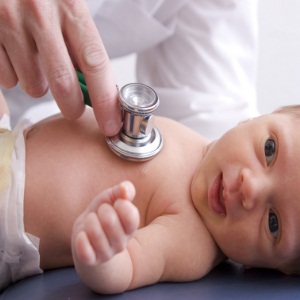 Further reading is preferred 
Just go through them 
No need to memorize them
Screening for hearing loss
Most common congenital defect.
One to two babies in every 1,000 are born with permanent hearing loss in one or both ears.
Otoacoustic emission and auditory brainstem response tests can be used to detect congenital hearing loss.
Cochlear implant should considered in case of “bilateral sensorineural hearing loss in a patient who’s less than 5 year old.
In patient with partial hearing loss hearing aid and speech therapy should be considered.
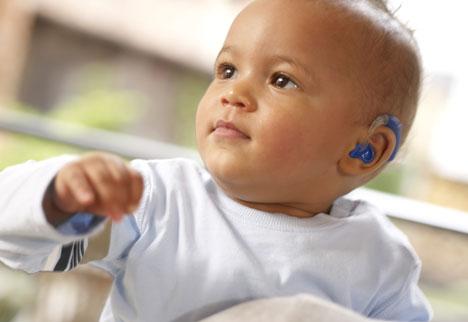 Further reading is preferred 
Just go through them 
No need to memorize them
Newborn blood spot (heel prick) 
Done ideally in the first 5 days
Four drops will be collected from the baby

Sickle cell disease
Cystic fibrosis
Usually infants with cystic fibrosis present with inability to thrive and recurrent respiratory infections 
Rx: high energy diet and physiotherapy
Congenital hypothyroidism
-     If not treated early It will lead to learning disabilities 
- 	Rx: Tyroxine supplements
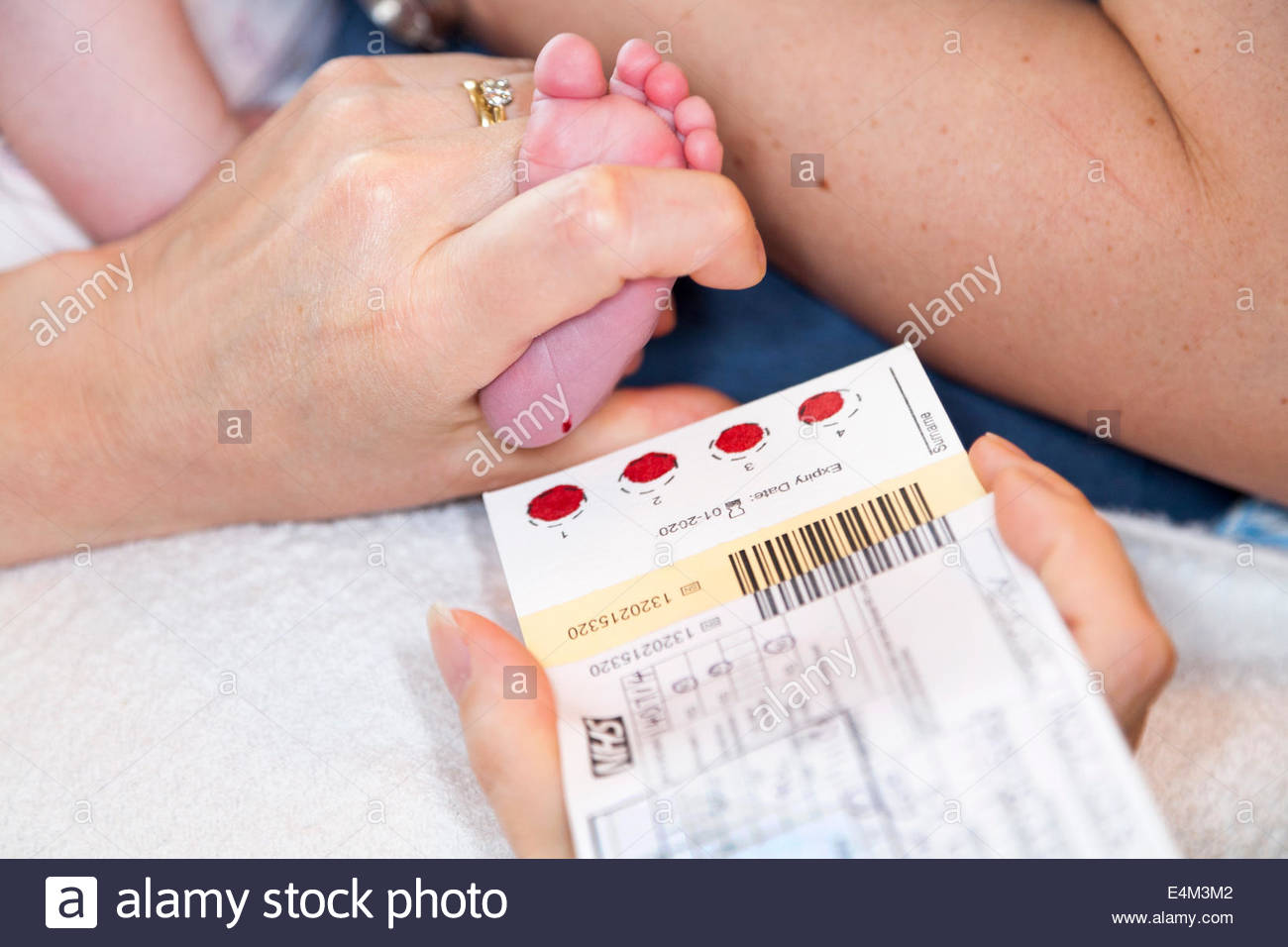 Further reading is preferred 
Just go through them 
No need to memorize them
Phenylketonuria 
is a rare inherited disorder that causes an amino acid called phenylalanine to build up in your body, a dangerous buildup can develop when a person with PKU eats foods that are high in protein. This can eventually lead to mental retardation. 

Rx: Stricted low-protein diet
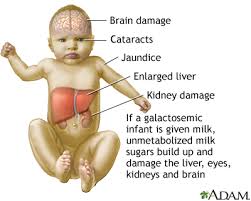 Further reading is preferred 
Just go through them 
No need to memorize them
Medium-chain acyl-CoA dehydrogenase deficiency (MCADD)
It’s is an inherited in an autosomal recessive manner, defined as the in ability to oxidize the fatty acids to obtain energy in case of glucose depletion.

MCADD was an underdiagnosed cause of sudden death in infants. Individuals who have been identified prior to the onset of symptoms have an excellent prognosis. 

Patients usually will present with seizures, encephalopathy,, eventually coma and death if not treated.

Rx: avoid fasting and stress
Further reading is preferred 
Just go through them 
No need to memorize them
Homocystinuria (pyridoxine unresponsive) (HCU) 
Homocystinuria is a disorder of methionine metabolism, leading to an abnormal accumulation of homocysteine and its metabolites
 
Presentation:-
Downward dislocation of lens 
Marfanoid habitus
Pectus excavatum, pectus carinatum, and genu valgum
Mental retardation
Further reading is preferred 
Just go through them 
No need to memorize them
Breastfeeding

Antenatal classes usually cover the most important aspects of breastfeeding, such as positioning and attachment, expressing, common breastfeeding problems and how to tackle them.

Skin-to-skin contact
Having skin-to-skin contact with the baby straight after the birth will help to keep them warm and calm, and steady their breathing. 

It is estimated that sub-optimal breastfeeding, especially non-exclusive breastfeeding in the first 6 months of life, results in 1.4 million deaths and 10% of the disease burden in children younger than 5 years. 


World Health Organization. The global burden of disease: 2004 update. Geneva, World Health Organization, 2008.
Colostrum = Baby’s first vaccination
Is the special milk that is secreted in the first 2–3 days after delivery. 
It is produced in small amounts, about 40–50 ml on the first day, but is all that an infant normally needs at this time. 
Colostrum is rich in white cells and antibodies, especially IgA, and it contains a larger percentage of protein, minerals and fat-soluble vitamins (A, E and K) than later milk.

Anti-microbial activity of breast milk
Breast milk contains many factors that help to protect an infant against infection including:
Immunoglobulin, principally (IgA), which coats the intestinal mucosa and prevents bacteria from entering the cells.
White blood cells which can kill micro-organisms.
Whey proteins (lysozyme and lactoferrin) which can kill bacteria, viruses and fungi.
Oligosaccharides which prevent bacteria from attaching to mucosal surfaces
Why is breastfeeding important?

Protein: The concentration of protein in breast milk (0.9 g per 100 ml) is lower than in animal milks.
Fat: (3.5 g per 100ml) provides up to 50% of caloric needs, cholesterol levels constant,  lipolytic enzymes aid in fat digestion.
Carbohydrates: (lactose = milk sugar) predominantly in human milk (7 g per 100 ml) provides up to 40% caloric needs, essential for development of CNS, enhances calcium & iron absorption)

Vitamins and minerals: Breast milk normally contains sufficient vitamins for an infant, unless the mother herself is deficient. The exception is vitamin D. The infant needs exposure to sunlight to generate endogenous vitamin D or, if this is not possible, a supplement.

The minerals iron and zinc are present in relatively low concentration, but their bioavailability and absorption is high.
WHO recommendations for breastfeeding
Exclusive breastfeeding until 6 months of age
Introduce complimentary foods with continued breastfeeding
Optimum to breastfeed for 2 years or longer


How to know if the baby is hungery?
Waking up from sleep.
Moving the head around as if he or she is looking for the breast.
Sucking on his or her hands, lips, or tongue.
How to know if the baby is getting enough nutrients?
Checking his or her bowel movements – By day 4 after birth, babies should have 4 or more bowel movements a day. 
Having your doctor or nurse check to see if your baby is gaining weight.
Vaccinations


Before pregnancy: measles (pregnancy is a risk factor to develop measles)
    Rubella 
Sensorineural deafness (58% of patients)
Eye abnormalities—especially retinopathy, cataract, and microphthalmia (43% of patients)
Congenital heart disease—especially pulmonary artery stenosis and patent ductus arteriosus (50% of patients)
During pregnancy: Tdap vaccine to protect against whooping cough 
For infants: hepatitis B, TB, Chickenpox
Milestones
1st – 2nd month milestones
Begins to smile at people
Turns head toward sounds
Begins to follow things with eyes and recognize people at a distance
Makes smoother movements with arms and legs 

3rd – 5th month milestones
Smiles spontaneously, especially at people , like to play 
Cries in different ways to show hunger, pain, or being tired 
Uses hands and eyes together, such as seeing a toy and reaching for it 
Recognizes familiar people and things at a distance
Holds head steady, unsupported 
May be able to roll over from tummy to back
6th – 8th month milestones 
Knows familiar faces and begins to know if someone is a stranger 
Responds to sounds by making sounds
Responds to own name
Rolls over in both directions (front to back, back to front) 
Begins to sit without support 

9th – 12th month milestones
May be afraid of strangers
Understands “no’’
Makes a lot of different sounds like “mamamama” and “bababababa” 
Uses fingers to point at things 
Stands, holding on 
Can get into sitting position 
Crawls
18th month milestone  
Says several single words
Points to show someone what he wants
Knows what ordinary things are for; for example telephone
Walks alone
Can help undress herself 
Drinks from a cup 

2 year milestones 
Shows more and more independence
Knows names of familiar people and body parts
Says sentences with 2 to 4 words
Kicks a ball 
Begins to run and climb
3rd year milestones  
Shows a wide range of emotions 
Dresses and undresses self
Says first name, age, and sex  
Climbs well, Runs easily
 
 
4th year milestones
Talks about what she likes and what she is interested in 
Tells stories 
Names some colors and some numbers
 cuts and mashes own food with supervision
Jump 
 
5th year milestones
More likely to agree with rules 
Speaks very clearly 
Can use the toilet on her own
Social and physical determinants of maternal health
It is increasingly being recognized that health outcomes are a result not only of biological and individual risk factors but also of other factors like wealth, ethnic background, gender, education and so on and these are considered as socio-econimoc determinants of maternal health where as age, parity knowledge of services, previous obstetric history are considered as physical determinants   .
Social and physical determinants of infant and child health
Age of The Mother : over 30 years
Birth Weight: 
low birth weight (< 2.5 kg) & high birth weight (> 4 kg)
Repeated pregnancies : risk of miscarriage
Biological
Birth Order: Mortality risk increased after the third birth.
Birth Spacing: < 1 year = 2-4 times risk of mortality
Multiple Births: more risk due to low birth weight
Low income countries
Violence (wife beating, infanticide, child abuse)
Rural areas
Socio-economic factors
Environmental conditions
Low education
Breast & formula milk use
Religion
Traditions affecting •cleanliness, •eating, •clothing, •child care
Customs
Cultural Factors
Quality of mothering
Early marriages
Sex of the child
How to improve the health and well-being of women, infants, children, and families.

Approximately 830 women die every day from causes related to pregnancy and childbirth. 

5.9 million children under age five died in 2015, 16000 every day.

With quality health care, many of these deaths could be prevented.
First 24 hours : assessment of vaginal bleeding, uterine contraction, temperature and heart rate should be done routinely during the first 24 hours

Breastfeeding should be assessed

women should be asked about their emotional wellbeing, and what family and social support they have.

After 10–14 days, all women should be asked about postpartum depression.

Iron and folic acid supplementation should be provided for at least 3 months after delivery.
Promote early and exclusive breastfeeding (EBF):
 
Evidence shows EBF reduces the risks of mortality and morbidity and improves post-neonatal outcomes

Preterm and low-birth-weight babies should be identified as soon as possible and should be provided special care.

A full clinical examination should be done 1 hour after birth. This includes giving vitamin K prophylaxis and hepatitis B vaccination (within 24 hours).
Case:
1 Year-old child presented with her parents and the parents where complaning that their daughter still didn’t say her first word yet whereas her older brother did say his first word at the same age his sister is right now, also the parents mentioned that their daughter does not respond to voices but she does respond to visual stimuli.

Differential diagnosis 
Hearing loss
Would you consider referral? Where to?
ENT
Investigations
OAE and ABR
Findings 
Bilateral complete SNHL
Treatment   
Cochlear implant
Which one of the following nutrient deficiency in a pregnant woman
can lead to neural defect in her child?

A) Iron
B) Folate
C) Calcium
D) Omega 3
Which of the following is the mode of transmission of Hepatitis A virus?

A) Blood borne
B) Fecal–oral route
C) Air borne
D) Transmit by cutaneous contact
Which of the following side effects are associated with maternal
smoking during pregnancy?

A) Cleft lip
B) cleft palate
C) Sudden infant death syndrome
D) All of them
Which one of the following is considered as a long-term complication of prematuity? 

A) Breathing difficulties 
B) Infections
C) Jaundice
D) Retinopathy of prematurity
Which one of the following is considered as the most common congenital defect?

A) Hearing loss
B) Vision loss
C) Cleft palate
D) Spina bifida
Clips:

Maternal and child health

Imagine
Thank you
 &
Sorry for the long lecture